La créativité en classe de français. Propositions d’activités
Mercredi, 22 novembre 2023
Χάιδω Νάτση, Σύμβουλος Εκπαίδευσης ΠΕ05
haidonatsi@gmail.com
Les activités créatives dans le manuel scolaire
Les activités créatives dans le manuel scolaire
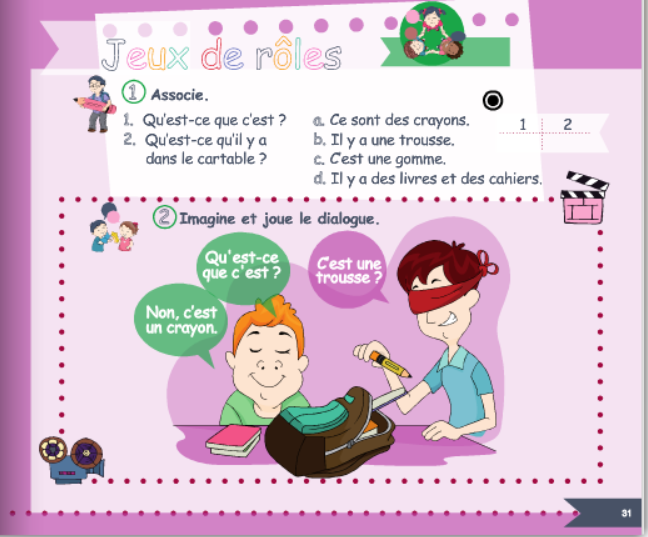 Unité 0. Je parle français 
Tu joues aux devinettes? ( remue-méninges et carte mentale)
Le Personnages de l’histoire Les amis de France (situer sur la carte)

Unité 3. Qu’ est-ce qu’ il y a dans le sac à dos?
Page 30 Activité 4. Souligne et colorie
Jeux de rôles
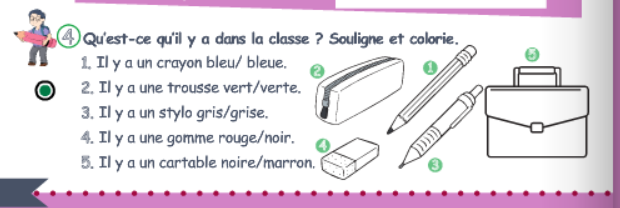 Les activités créatives dans le manuel scolaire
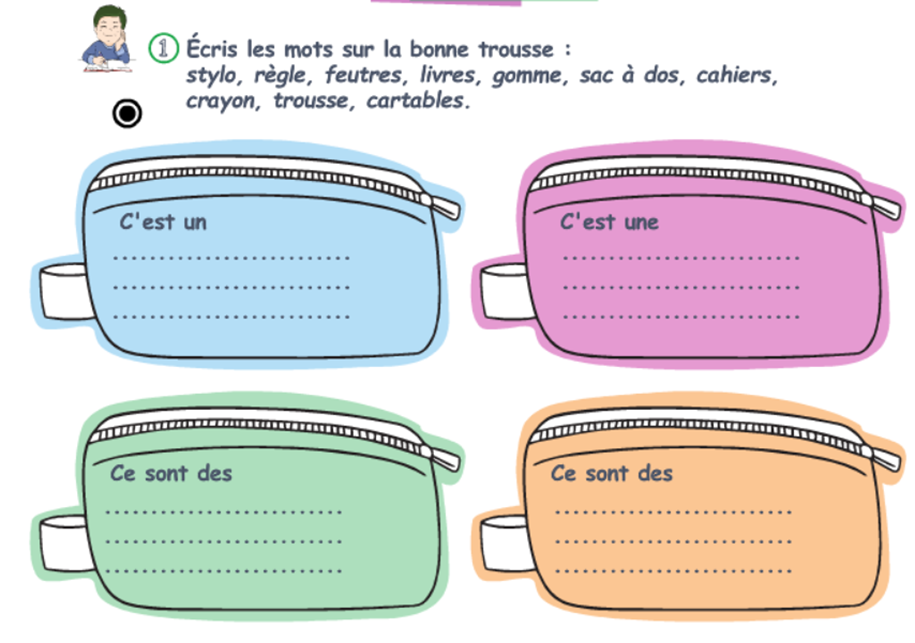 Unité 0. Je parle français 
Tu joues aux devinettes? ( remue-méninges et carte mentale)
Le Personnages de l’histoire Les amis de France (situer sur la carte)

Unité 3. Qu’ est-ce qu’ il y a dans le sac à dos?
Page 30 Activité 4. Souligne et colorie
Jeux de rôles
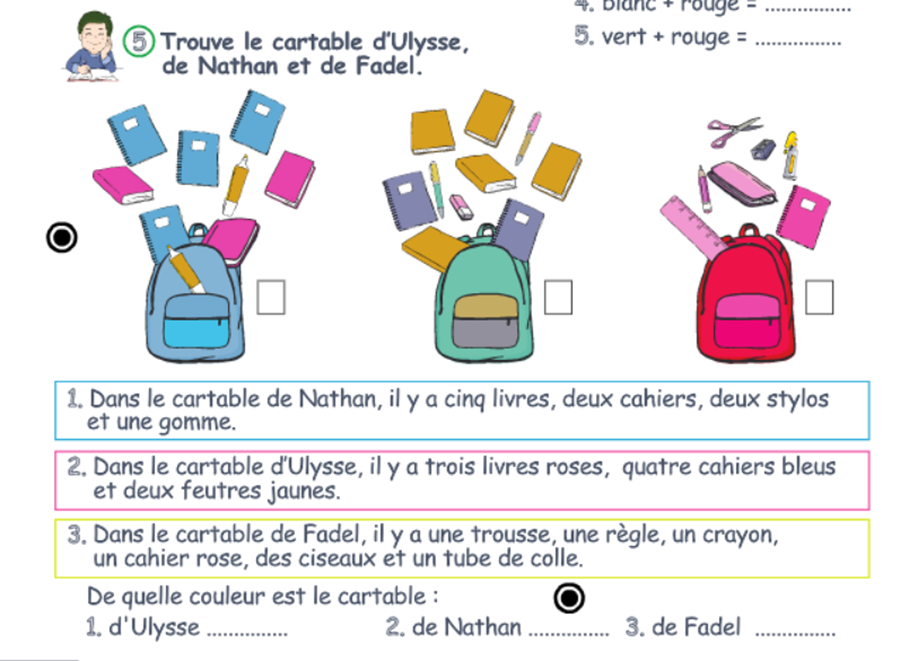 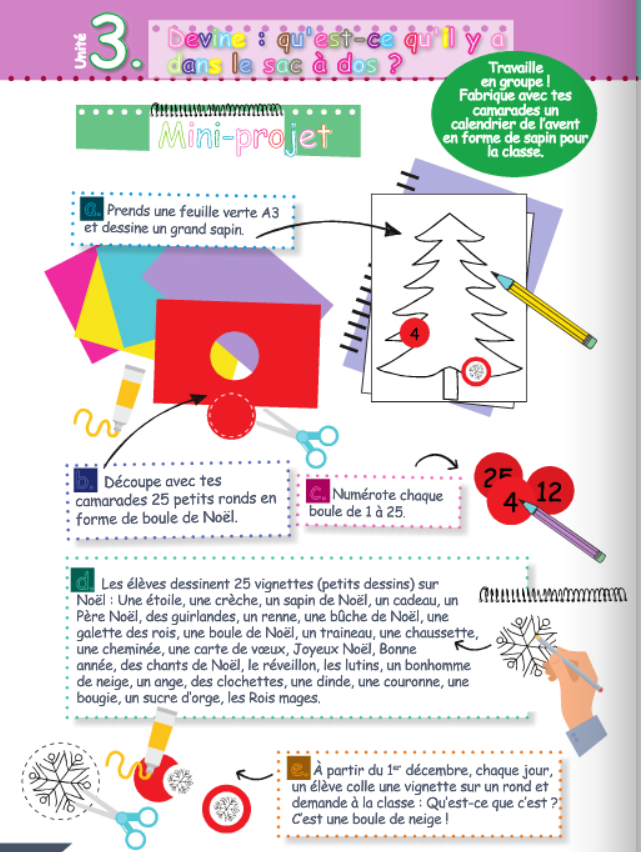 Les activités créatives dans le                                                                                                          manuel scolaire
Unité 3. Qu’ est-ce qu’ il y a dans le sac à dos?
Civilisation 
La Lettre au Père Noël et les coutumes

Cahier d’activités Mini projet
Les activités créatives dans le manuel scolaire
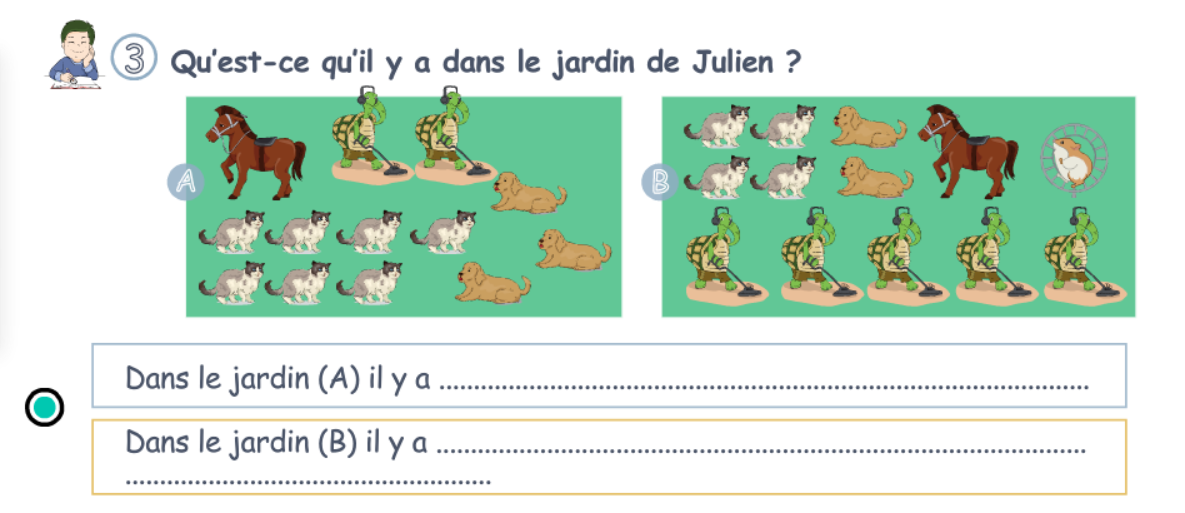 Bilan 1
Production orale
Fiche d’identité (Devinettes)
Poser des questions
Dictée
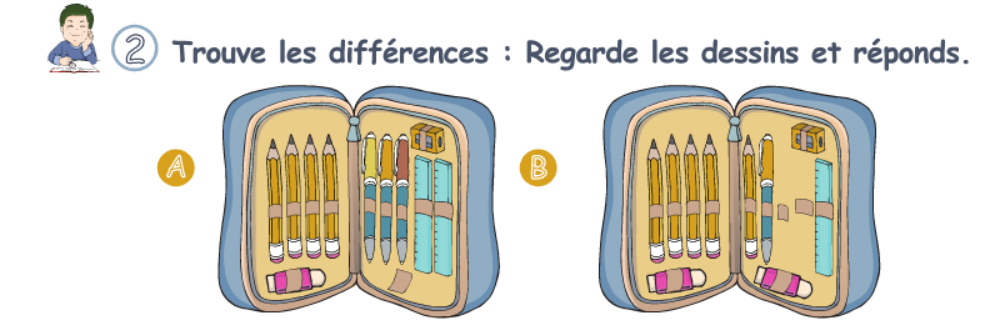 Les activités créatives dans le manuel scolaire
Il a 11 ans. Il a un chat; il s’appelle Akira. Qui est-ce?
C’est Hugo!
Bilan 1
Production orale
Fiche d’identité (Devinettes)
Poser des questions (en binômes)
Dictée
Un.e nouvel.le élève. Fais son portrait
(Concours: le portait le plus insolite)
C’est Hugo!
Elle est belle! Elle est grecque. Qui est-ce?
Il a un an. Il est mignon! Qui est-ce?
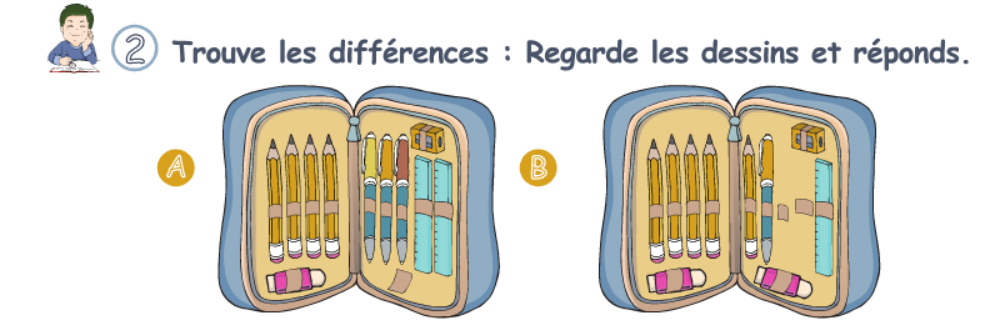 Concours
Faites le portrait le plus insolite!
Voilà quelques questions pour vous aider.

Il/Elle est de quelle nationalité?
Il/Elle a quel âge?
Il/Elle est de quelle couleur?
Il/Elle a un animal?
Il a quel âge?
Il s’appelle comment?
…	

Qu’est-ce qu’il y a dans son sac à dos?
Portrait insolite!Travail en tandem ou en petit groupe
Qui gagne?

Les portraits les plus votées par les élèves de la classe
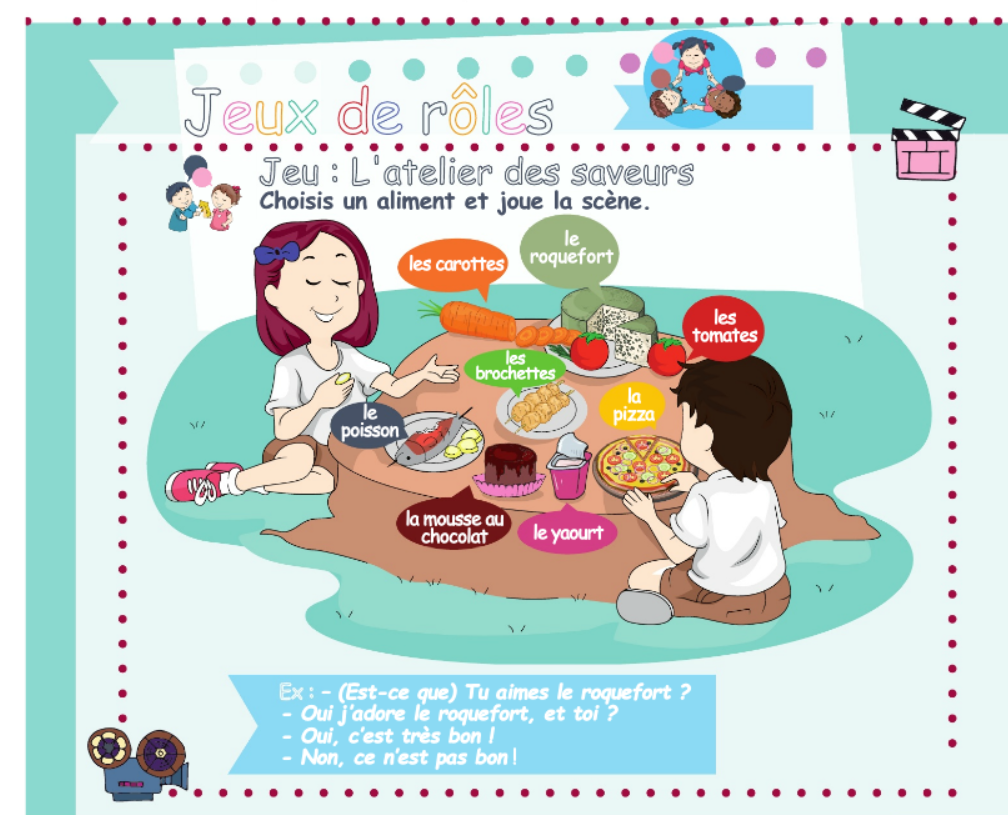 Les activités créatives                                                                                                  dans le manuel scolaire
Unité 4
Jeux de rôles
Un pique-nique
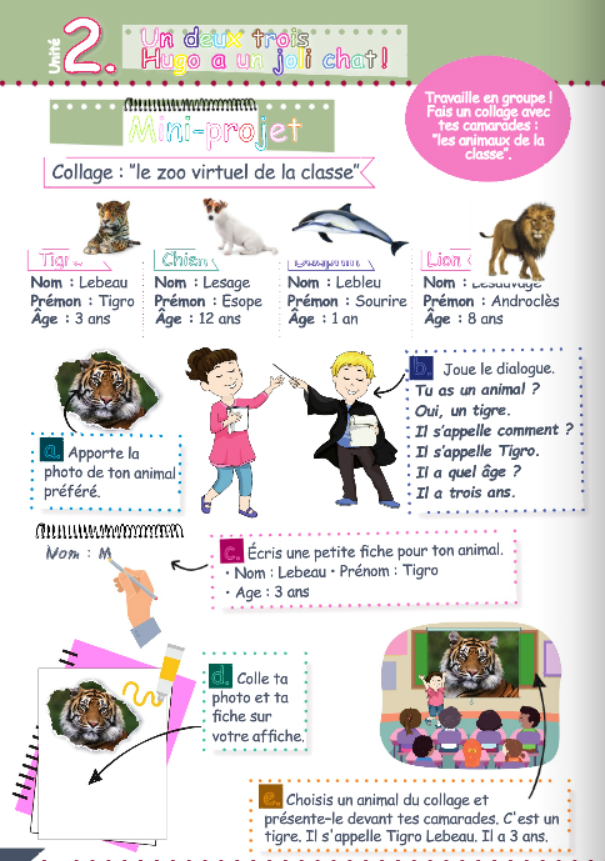 Les activités créatives                                                                                                                     dans le manuel scolaire
Cahier d’exercices
Unité 2 Mini projet
Unité 3 Lexique
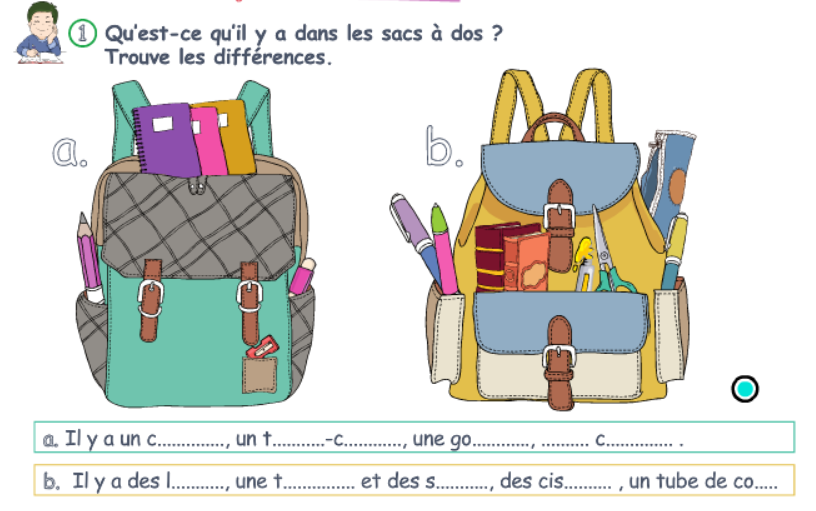